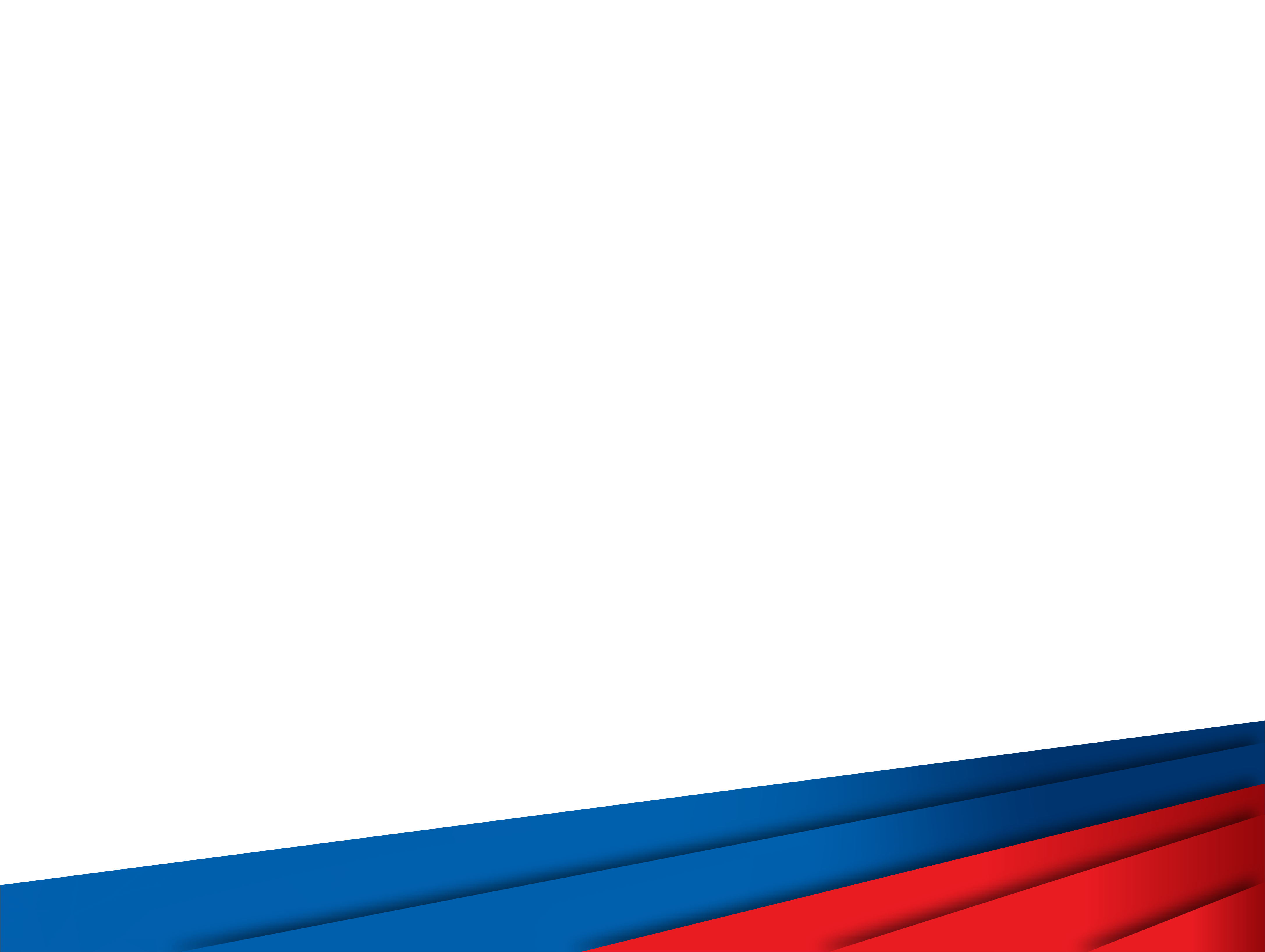 «Российский университет спорта «ГЦОЛИФК»
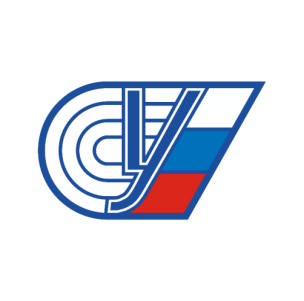 Дисциплина: Проектная культура педагога по физической культуре
Тема: «Типология проектов. Критерии типологии (общая характеристика)»
Выполнил:___________________
_____________________________
Проверил:___________________
____________________________
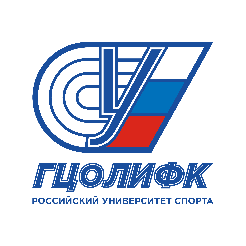 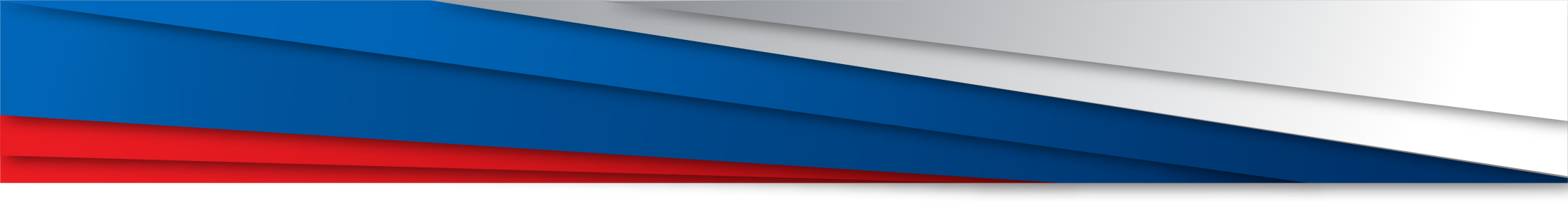 Сущность проектной деятельности в физической культуре
2
Проектно-исследовательская деятельность - это метод обучения, предполагающий активное взаимодействие и самостоятельную работу учащихся. Она включает в себя изучение конкретной проблемы или вопроса, который, как правило, имеет практическую значимость. Данный метод основывается на принципах самостоятельного поиска, анализа информации и представления результатов.
Проекты по физической культуре - это самостоятельная творческая работа, от идеи до её воплощения, выполненная под руководством учителя.  
Примеры тем проектов по физической культуре:
-виды спорта (история возникновения, основные этапы становления, спорт олимпийский и неолимпийский, разновидности в рамках одного вида спорта и т. д.);  
-знаменитые спортсмены (мира, страны, области, города, спортивные династии, первооткрыватели, чемпионы и т. д.);  
-мой спорт (каким видом спорта увлекается или занимается ученик, личные достижения);  
-развитие физических качеств (гибкость, координация, скорость, выносливость);  
-ГТО (история создания комплекса, ГТО в СССР и России, методы подготовки к успешной сдаче норм ГТО в различных возрастных ступенях);  
-здоровый образ жизни (три составляющих здоровья, режим дня, правильное питание, совместная работа семьи и школы, спортивные праздники);  
-современные системы физического воспитания;  
-адаптивная физическая культура.
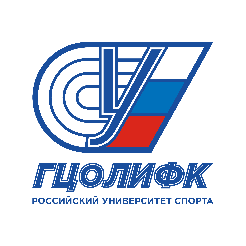 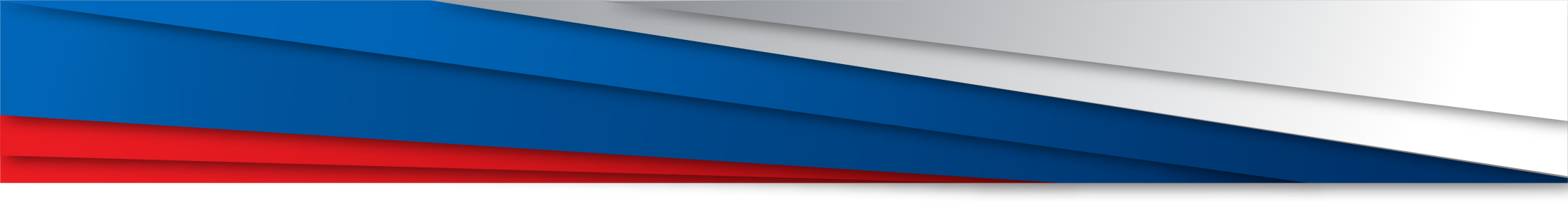 Типология проектов по физической культуре
3
Типология проектов по физической культуре включает четыре основные категории:
Информационный и исследовательский проект. Например, по исследованию влияний физической культуры на организм человека, истории спорта
Обзорный проект
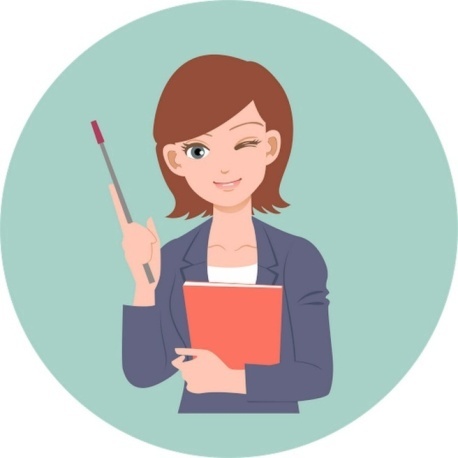 Продукционный проект. Например, по подготовке и проведению соревнований и спортивных праздников
Проект инсценировки
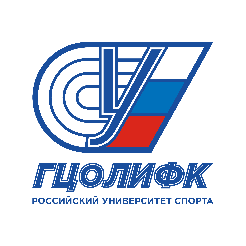 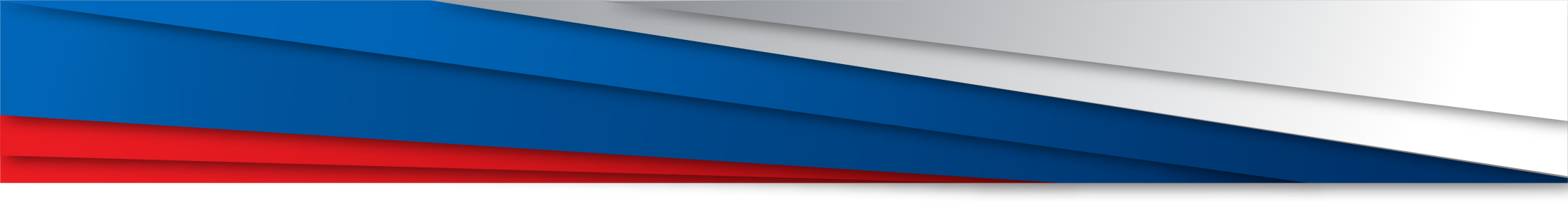 Критерии типологиии проектов по физической культуре
4
По содержанию. Проекты могут быть технологические, информационные или комбинированные. В последнем случае учащиеся готовят информационное сообщение и иллюстрируют его изготовленными ими макетами или моделями объектов.
По форме. Проекты могут быть индивидуальные, групповые (по 4–6 человек) и коллективные (классные).
По продолжительности. Проекты бывают краткосрочные и долгосрочные. Разница заключается в объёме выполненной работы и степени самостоятельности учащихся.
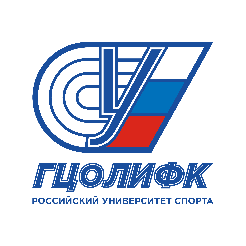 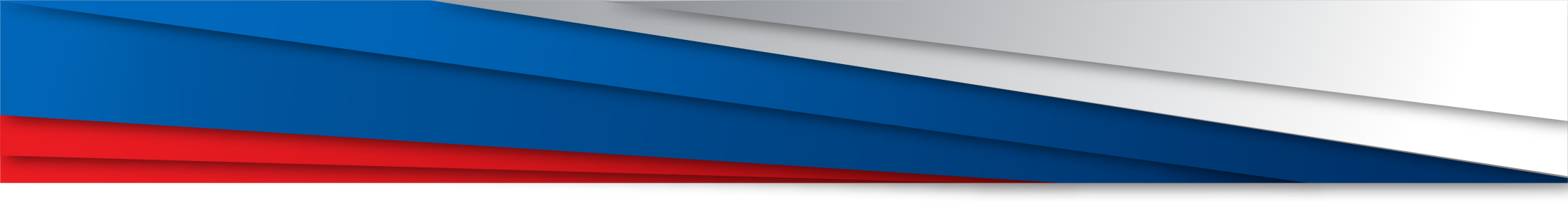 Виды информационно-исследовательских проектов
5
Информационно-исследовательский проект по физической культуре может быть направлен на изучение различных тем, например:
Роль физической культуры в укреплении здоровья школьников. Цель проекта — изучить физическое состояние учащихся и выявить влияние физической культуры на здоровье школьников. Задачи — раскрыть влияние физических упражнений на состояние сердечно-сосудистой системы, определить индивидуальный стиль жизни учащихся и их отношение к формированию и приобретению основ здорового образа жизни.  
Отношение школьников к формированию здорового образа жизни. Цель проекта — выявить отношение школьников к здоровому образу жизни. Задачи — проанализировать литературные источники, с помощью анкетирования выяснить отношение учащихся к здоровому образу жизни, определить влияние на подростков пропаганды о здоровом образе жизни, обработать анкетные данные.  
Сравнительный анализ различных видов спорта. В этом проекте ученики могут изучать, как различные виды спорта влияют на определённые группы мышц и общую физическую подготовленность. Задачей будет собрать статистические данные, провести анализ и сделать выводы о том, какой вид спорта является наиболее эффективным для развития определённых физических качеств.  
Разработка индивидуальных программ тренировок. Учащиеся могут создать индивидуальные программы физических упражнений для разных возрастных групп, учитывая их физиологические особенности и потребности. После разработки программ, они могут быть протестированы на добровольцах, с последующим анализом эффективности.  
Исследование влияния регулярных физических нагрузок на уровень стресса. В этом проекте целью является изучение взаимосвязи между регулярным выполнением физических упражнений и уровнем стресса у учащихся. Ученики могут использовать различные методы сбора данных, такие как анкетирование, наблюдение или даже медицинские тесты, для подтверждения или опровержения гипотезы.
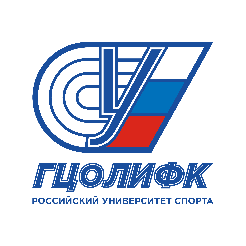 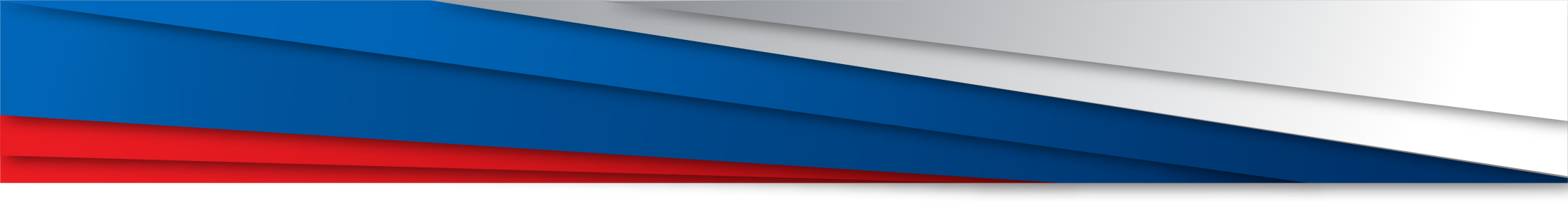 Виды обзорного проекта по физической культуре
6
Обзорный проект по физической культуре - это одна из основных категорий   
проектов, которые выделяют на уроках физической культуры. В рамках такого проекта учащиеся самостоятельно собирают материал по теме, теоретически обосновывая необходимость выполнения того или иного комплекса физических упражнений или овладения физическими умениями и навыками для собственного совершенствования.
«Физическая культура и школьное образование». Исследование значения уроков физической культуры в школе, их влияния на физическое развитие и успеваемость учеников.  
«Травмы в спорте и их профилактика». Изучение наиболее распространённых спортивных травм и методов их профилактики и лечения.  
«Фитнес и здоровье: тренировки в тренажёрном зале». Исследование различных видов фитнес-тренировок в тренажёрном зале и их влияния на физическую форму и здоровье.  
«Физическая активность для людей с ограниченными возможностями». Изучение адаптированных физических упражнений и программ для людей с ограниченными возможностями. 
 «Йога и её влияние на физическое и психическое здоровье». Исследование практик йоги, их влияния на физическое состояние, гибкость, силу и психоэмоциональное состояние.
«Влияние современной технологии на физическую активность». Исследование влияния гаджетов и приложений на мотивацию и мониторинг физических тренировок.  
«Олимпийское движение: история и современность». Исследование истории Олимпийских игр, их роли в международной политике и влияния на развитие спорта.  
«Аэробные и анаэробные нагрузки: что выбрать?». Изучение различий между аэробными и анаэробными нагрузками, их влияния на организм и подбор оптимального режима тренировок.
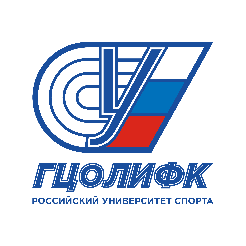 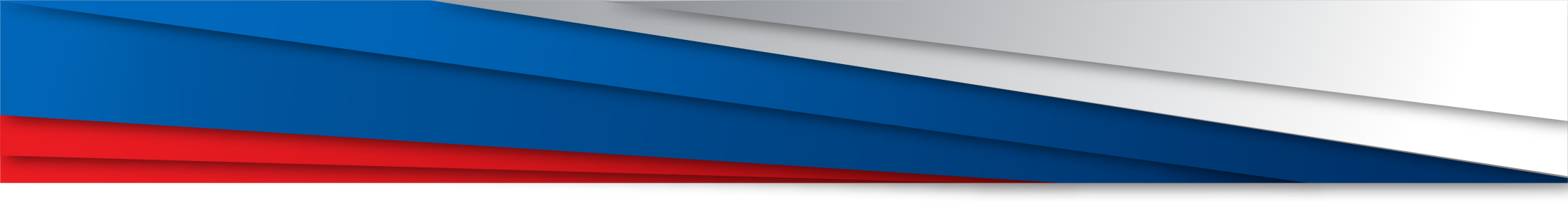 Продукционный проект
7
Продукционный проект по физической культуре - это проект, итогом реализации которого является личностно или общественно значимый продукт. Например, изделие, комплекс упражнений, макет тренажёра, открытка, газета, фотоальбом, коллаж, оформление стендов, игрушка, костюм, спортивная эмблема и символика команды.
Такие проекты делают учебный процесс более интересным и содержательным для обучающихся. Ребята самостоятельно собирают материал по изучаемой проблеме, теоретически обосновывая необходимость выполнения того или иного комплекса физических упражнений или овладения теми или иными физическими умениями и навыками для собственного совершенствования, воспитания волевых качеств.
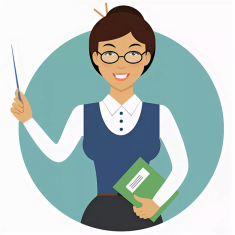 Проект инсценировки по физической культуре - это система физических упражнений, объединённых одной сюжетной линией и направленных на совершенствование двигательных умений и навыков, развитие мимики и пантомимики.
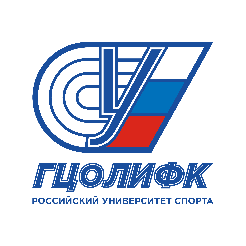 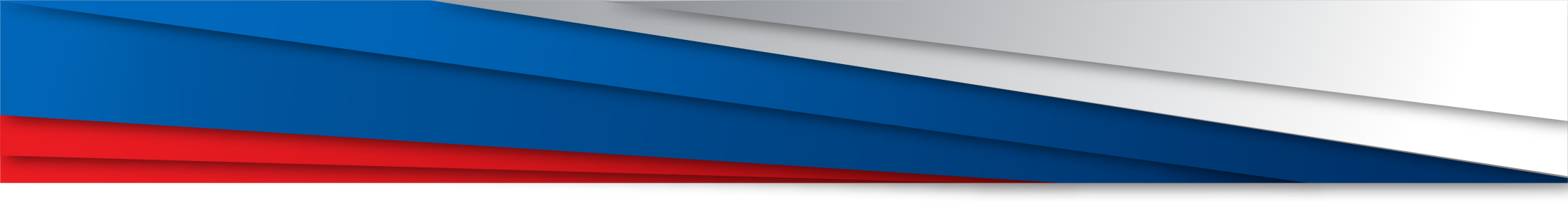 Проект инсценировки по физической культуре
8
Примеры проекта инсценировки по физической культуре:
Сказка «Фитнес-теремок».  Действующие лица: тренер, лягушка, заяц, лиса, волк, медведь.  Сюжет: тренер приглашает лягушку заселиться в теремок, где они будут скакать, бегать, прыгать и играть, чтобы укреплять здоровье. Затем появляется заяц, который просит пустить его в теремок на беговой дорожке побегать. Лиса хочет заселиться и имитирует игру в теннис с ракеткой. Волк появляется и делает упражнения с гантелями. Медведь стучится в теремок и хочет там поселиться. Звери помогают Медведю выполнять упражнения. В конце медведь бежит по залу, сначала медленно, потом быстрее, забегает за теремок и выбегает стройный.  
Пример - инсценировка для детей среднего и старшего дошкольного возраста «Со спортом дружить - друзей находить!». По сюжету звери участвуют в соревнованиях по прыжкам и отжиманиям. Побеждают зайчик и ёжик.
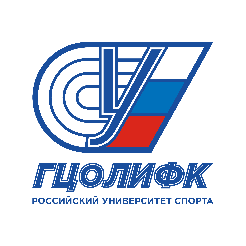 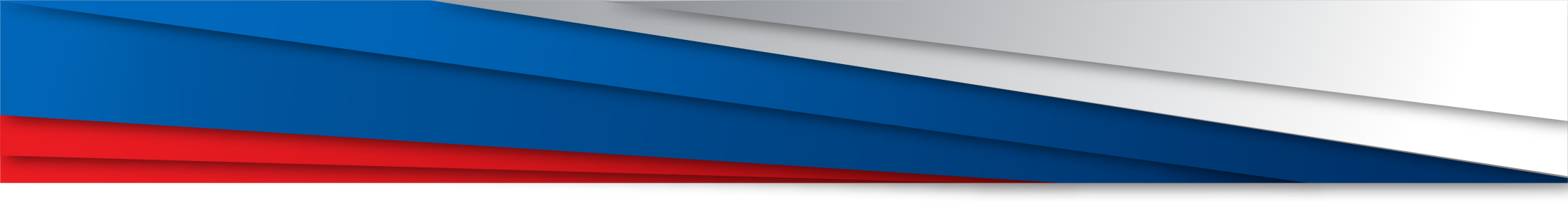 Вопросы по теме
9
Какие существуют критерии типологии проектов по физической культуре:

А) по форме и содержанию
Б)по содержанию и продолжительности
В)по форме, по продолжительности, по видам спорта
Г) Верно А и Б
Д) нет верного ответа
Сравнительный анализ различных видов спорта относится к проекту:

А) Информационно-исследовательский проект
Б) Обзорный проект
В) Аналитический проект
Г) Продукционный проект
Д) Нет верного ответа
Какая существует типология проектов по физической культуре:
А) Информационный и исследовательский проект, обзорный проект,  проект инсценировки
 Б) Продукционный проект, проект инсценировки
В) Аналитический проект, теоретический проект, информационный и исследовательский проект, обзорный проект, 
Г) Верно А и Б
Д) Нет верного ответа
Благодарный О.А. Статья «Использование технологии проектного обучения на уроках физической культуры» [Электронная версия][Ресурс: https https://урок.рф/library/ispolzovanie_tehnologij_proektnogo_obucheniya_na_ur_171907.html]
Инсценировка мини спектакля на тему «Спорт», с использованием пальчиковых игр в рамках реализации общесадовского проекта «К здоровью через книгу»[Электронная версия][Ресурс: https://nsportal.ru/detskiy-sad/razvitie-rechi/2025/02/07/instsenirovka-mini-spektaklya-na-temu-sport-s-ispolzovaniem]
Инсценировка про спорт «Теремок» [Электронная версия][Ресурс: https https://infourok.ru/inscenirovka-pro-sport-teremok-7116461.html]
Проектно-исследовательская деятельность на уроках физкультуры [Электронная версия][Ресурс: https https://urok.1sept.ru/articles/699823]
Проектные технологии на уроках физической культуры [Электронная версия][Ресурс: https https://www.art-talant.org/publikacii/5347-proektnye-tehnologii-na-urokah-fizicheskoy-kulytury]
Проектная деятельность на уроках физической культуры в условиях введения обновленных ФГОС. [Электронная версия][Ресурс: https https://педпроект.рф/смирнова-проектная-деятельность-2/]
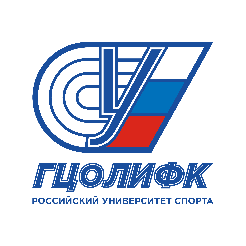 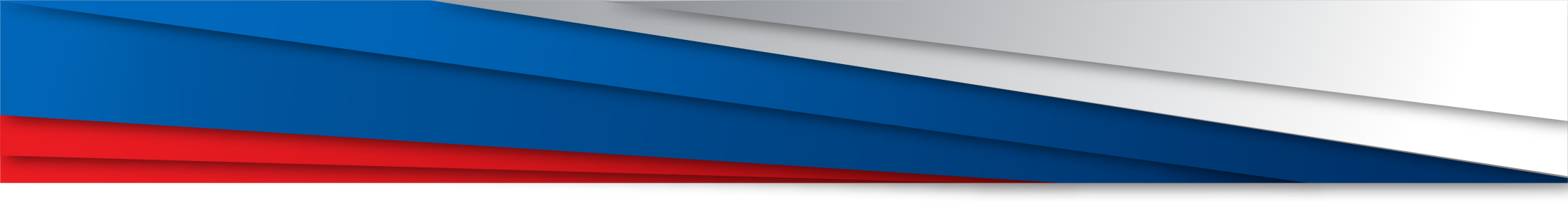 Список литературы
10
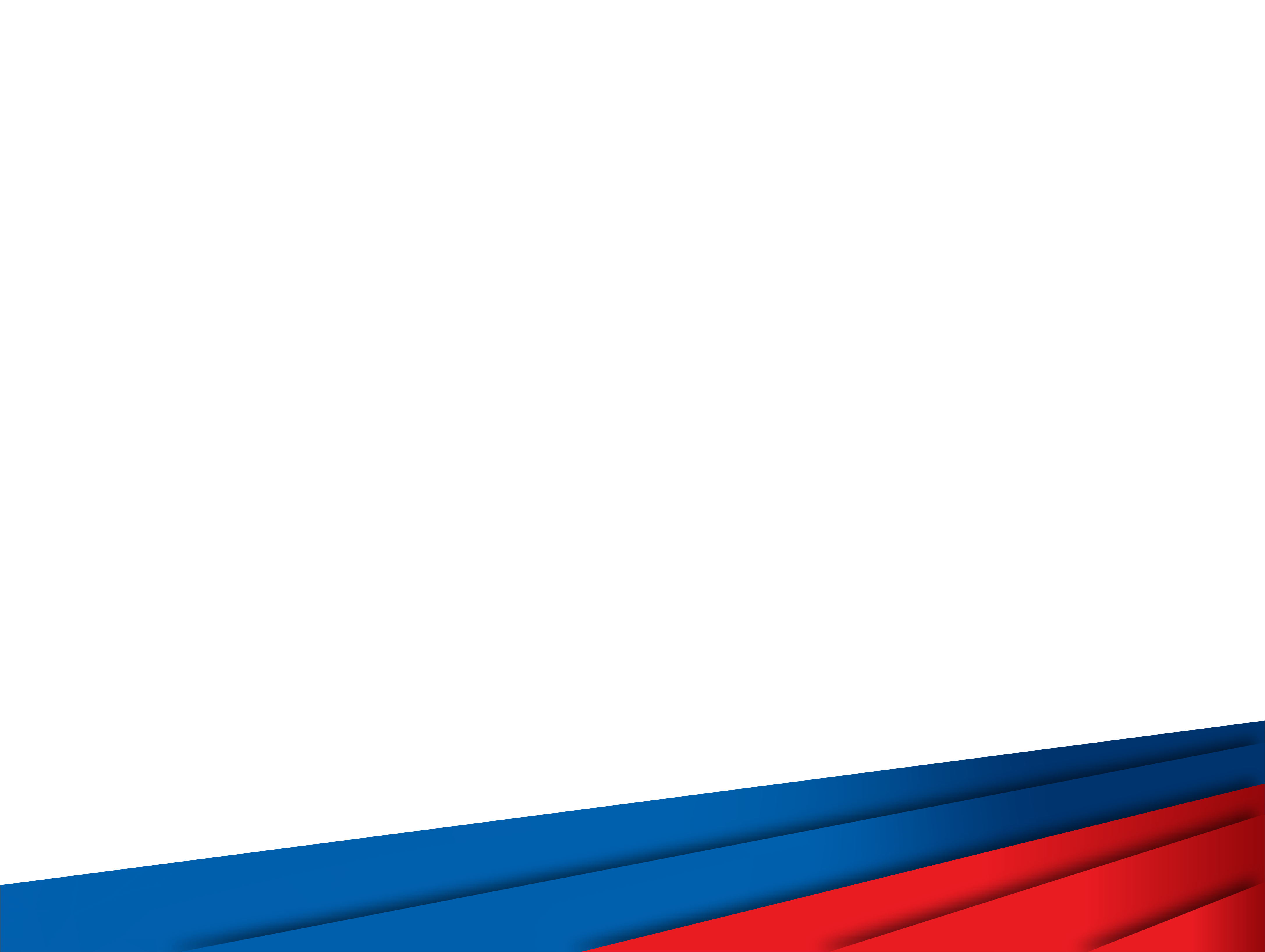 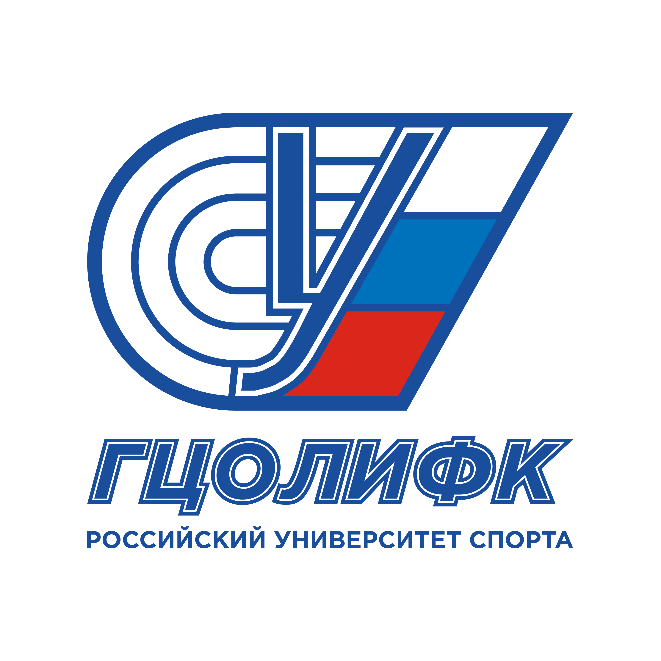 СПАСИБО ЗА ВНИМАНИЕ!